Green Solutions for the SGs
UN Multi-Sector Cooperation Platform for the Environment
Responds to demand by governments for  stronger Science-Policy-Business interface

Solutions-based, multi-sector, cross-agency

Aligned with SDGs, Rio Conventions, UNEA Decisions

Self-governing, co-financed

Informs UNEA – direct access to decision making processes

Commitment to Circular Economy, Resource Efficiency, Nature-based Solutions 

Thrives on gaps

Promotes Deployment of innovative Sust. Tech, supported by policy incentives + innovative financing

Promotes access to Big Data and a digital ecosystem for the planet, strengthened by one global partnership

 New metrics for measuring performance aligned with SDG indicators
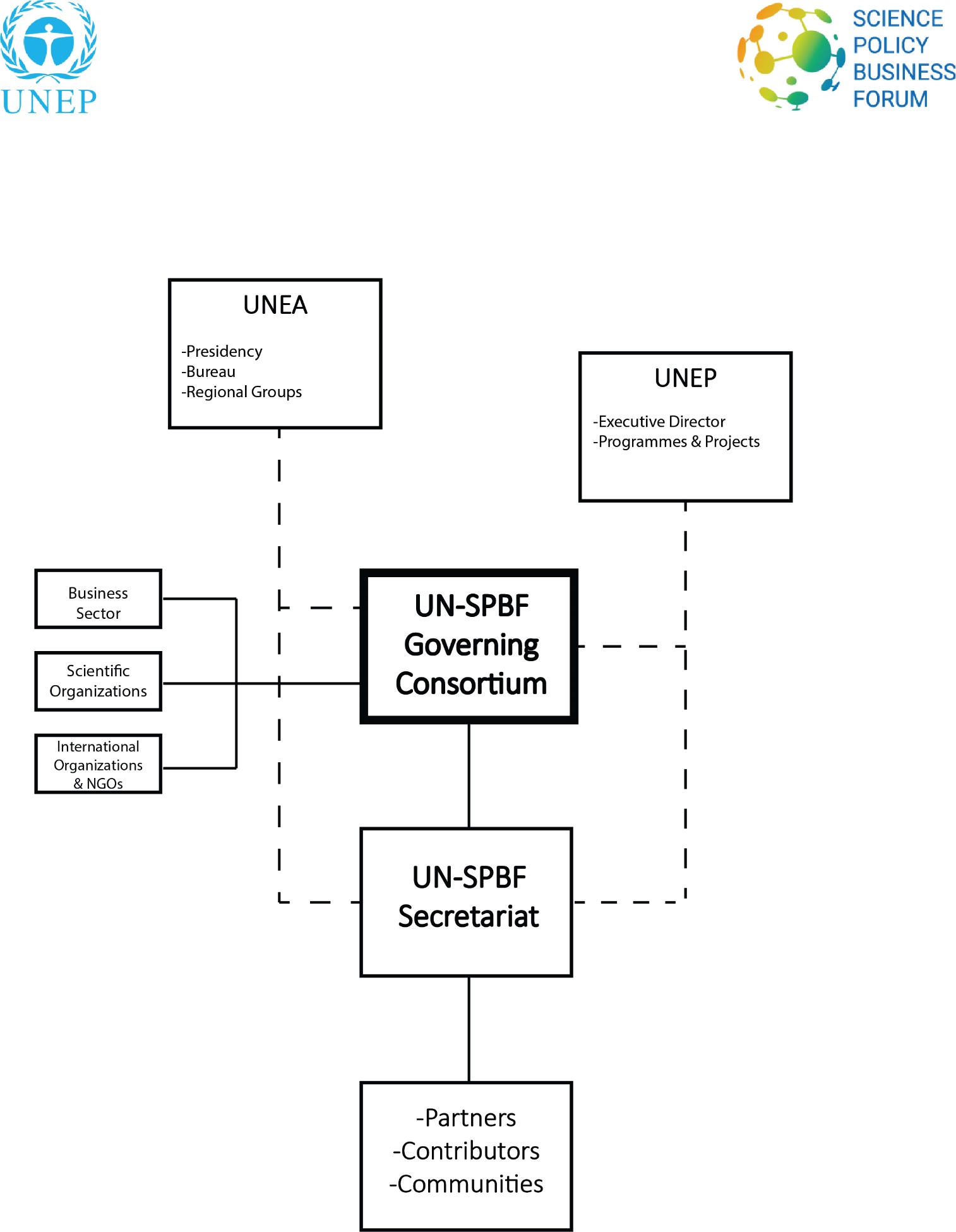 Structure
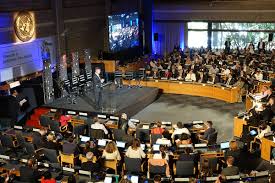 CONVENES
3000+ 
affiliated 
institutions 
worldwide
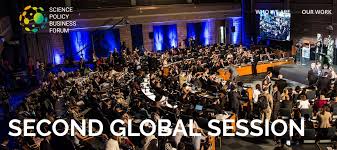 ”
CONVENES
Technology giants


Start-ups at the forefront of  innovation

Governmental organizations

Policy makers

Science Community

Citizen science 

Civil Society
CONVENES
CONTRIBUTORS:
" A unique multi-  stakeholder  platform for  green solutions ”
CONVENES
" A coalition of  the Willing and a coalition of the Working ”
County Government  of Kakamega














Government of  Costa Rica
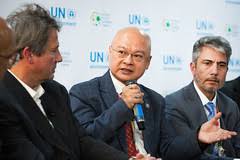 CONVENES
" Every member has something to bring to the  table. ”
WHY?
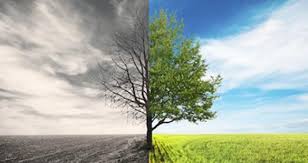 Transformative Change for SDGs
 
Requires
Transformation in
How we Communicate 
How We Work TOGETHER
Across Sectors, Across Boarders
Governments will not deliver SDGs alone
According to UNEP’s ‘Emissions Gap Report’
INDCs to deliver = ONE THIRD  Emissions Reductions
Non-State Actors = TWO THIRDS
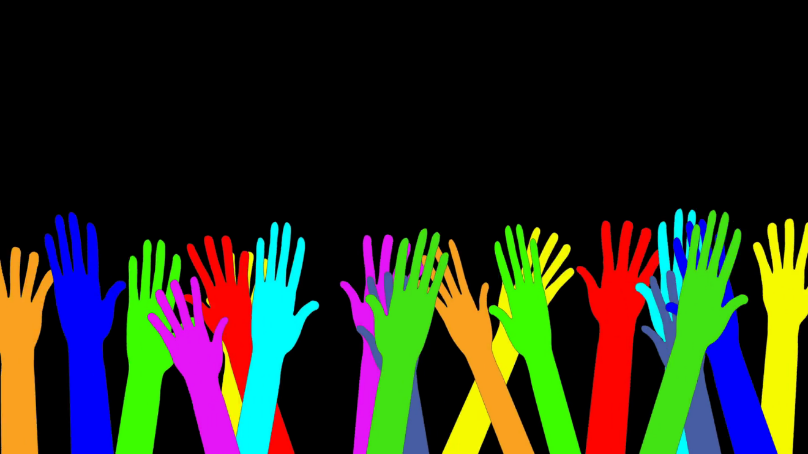 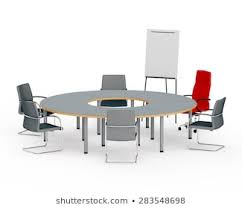 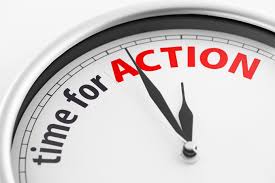 We all need to ‘own-up’
Ownership
Voice
Accountability 
Equity
… of the problems and  the solutions
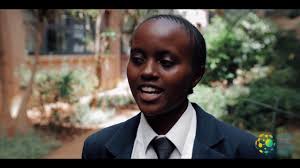 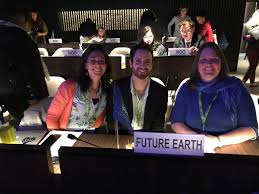 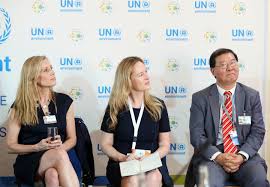 Science-driven, 
evidence-based 
decision making
Coherent policies 
Market responses 
Individual action
Forward-looking     Impact-driven    Widely networked    Co-financed
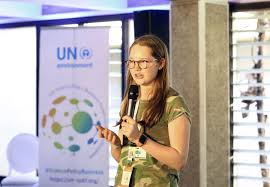 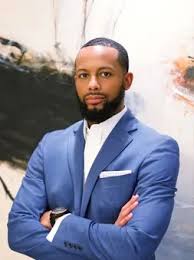 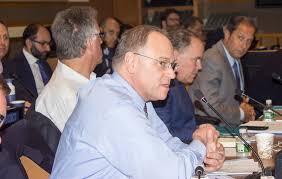 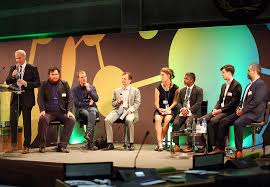 HOW?
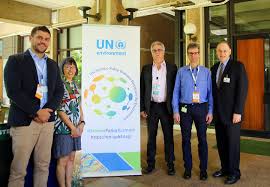 Approach
Strengthen science, policy, business  interface
Empower  Sustainable
4IR
Promote Nature-based Solutions
Strengthen citizen science
Harness Frontier Tech for Good

Litter
Catalyze Growth of Green Tech markets
MULTI SECTOR APPROACH
Common decisions
Common goals
Differentiated roles
Market-driven interventions
Innovative Business models
Promote Sustainable Tech
Build Communities that work together based on co-benefits, goodwill, desire to do good
Mitigate Risk / Create Safeguards
Tools to Catalyze Deployment of Green Tech. Solutions
Public Private Partnerships  
Sustainable Public Procurement
Financial Tools
Access to Big Data
Transparency / Accountability
Better measurement and reporting
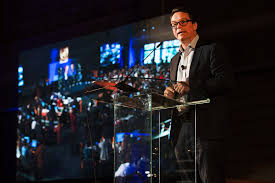 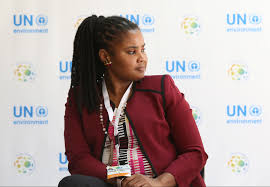 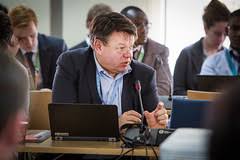 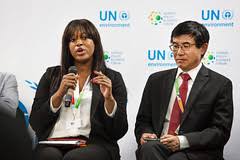 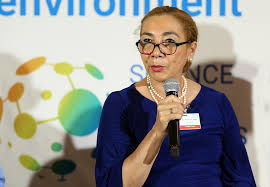 Milestone Events
" The Forum is fast evolving
into an incubator of innovation and joint initiatives and an  accelerator of the circular  economy"
March  2019
2nd Forum at UNEA-4
Oct 2018
Big Data WG Inception
Sept 2018
-
Earth Innovation Summit at Bureau
Held in New York:
May 2018
-
-
Set the agenda  Contributions  to PoW
1st Steering Committee
Held in Nairobi:
- Foundation Session
Dec 2017
Forum launch at UNEA-3
Impacts
NAIROBI
Dec 2017
NEW YORK
May 2018
TALLIN
Sept 2018
PARIS
Oct 2018
Earth Innovation Summit
UNEA Bureau

UNEA Bureau invites Forum to advise on innovation, frontier technologies and resource efficiency.

Ministers advised to prioritize Big Data as key issue requiring support, financing and strategy
1st Steering Committee
1st Forum Session
Inception of Big Data Working Group

An Extraordinary Session was hosted by  the Government of France.
Key tracks: Big Data gaps, Earth observations  and remote sensing, Governance, Equity  and Ethics; Financing and opportunities  in PPP, Opportunities offered by  Artificial Intelligence and Machine  Learning;
Forum Governing Consortium Established

Launch of Global Partnership for Citizen Science
The Forum’s Governing Consortium  identified work streams to support in  2018-2019, in consultation with  relevant UN programmes and sister  agencies

Big Data and supporting a digital platform for open source access identified as top priority for intervention by the Forum
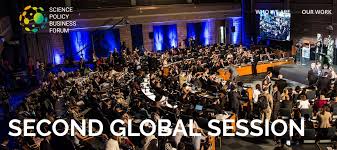 Impacts
Nairobi, March 2019
Ministerial Declaration unanimously stipulates a Big Data Strategy by 2025

Launch of Green Tech Startup Initiative

Govs request regional SPBF Fora linked to regional ministerial processes

Member States request Forum convenes during not ahead of UNEA for better interaction with Ministerial segment

Member States recognize the importance of the Forum convening on annual basis – including during UNEA gap year

New era begins
2019 – 2020 - 2022
Governing Consortium Scoping Meeting
NOV 2019, Canberra
Working Group on Big Data and Digital Platform for the Planet
NOV 2019, Seoul / Durban
Announcement of Regional SPBF - Africa and Asia-Pacific, to launch in 2020-2021
SEP 2020, Paris / Oslo
Third Global Session SPBF  
GreenTech Marketplace
February 2021,  UNEA, Nairobi
SPBF UNEA Session
2021
2022, Stockholm / NBO
Stockholm + 50 SPBF Special Edition
2020
1-6 September
3rd Global Session UNEP Science-Policy-Business Forum World Green-Tech Marketplace
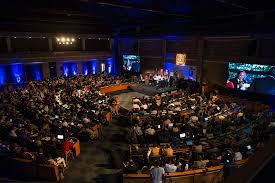 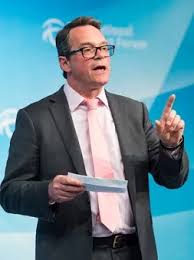 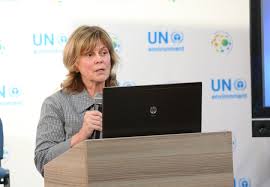 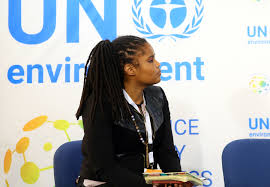 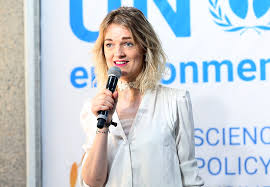 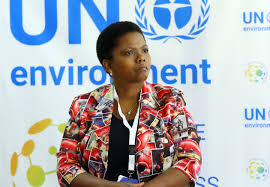 Inspire by ‘Doing’
Launch transformative market-led initiatives
PPP + Sustainable Public Procurement Deployment of  sustainable Tech
 supported by innovative financing options
Lend voice and prominence
 to transformative leadership across sectors
Mobilize towards UNEA 5
Rally multi-sector support behind UNEA-5 & Implementation of Resolutions
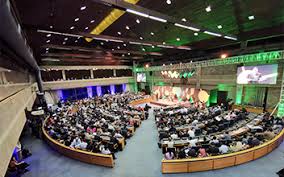 ADVANTAGES
Powerful 
Timely
Dynamic
Diverse communities working together
Addresses many existing gaps
Fast-acting, impact-oriented
Safeguards against inaction
Balanced
Aligned with Environment and International Cooperation Frameworks
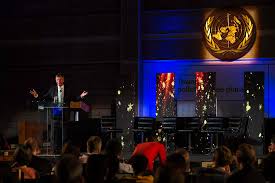 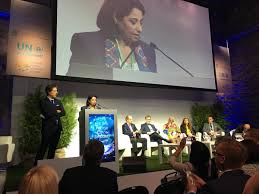 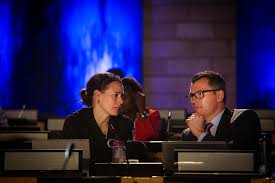 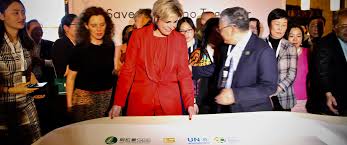 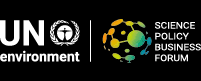 OPPORTUNE TIMING 

Six months ahead of UNEA-5 in 2021: enhance multi-sectoral collaboration towards UNEA-5, where Forum initiatives will contribute to UNEA planning

Two months ahead of the Climate COP

One month ahead of the Biodiversity COP

Weeks ahead of the General Assembly

3 months following the IUCN World Conservation Congress
UN-SPBF	Key Streams
Global Platform for Big Data on the environment
Explore opportunities offered by AI and machine learning; Big Data,  earth observation and remote sensing
Governance
Equity and ethics
Financing
Science for Decision-Making: Shaping  Policies and Market Responses
1
-
Review latest recommendations from flagship environmental  assessments and White Papers by Partners
Discussions on the required policy responses/actions by policy makers,  the private sector and key stakeholders.
-
2
Redesigning Metropolis: Smarter,  Greener Solutions for Cities
Leverage innovative technologies to tackle urban challenges  and encourage the efficient use of natural resources
Review latest in environmentally sound design and  infrastructure
Encourage positive resourcing and procurement decisions
3
In support of Environment
Dimension of SDGs
Launch Green-Tech Start-up Hub
Identify, communicate and shed light on innovative solutions  and technologies by this fast-growing sector
Identify and encourage enabling policies
Bridge the technology and policy divide
Encourage investment in green tech
4
Climate Challenge and Non-State Actors:  From Transparency to Leadership
5
6
Empower private sector transparency and leadership to tackle climate  change
Review mechanisms to monitor, measure, verifying and report on  emissions reductions by industry and non-state actors
Examine how policy and incentives can regulate and strengthen such  reporting
Examine how the future Emissions Gap Report will measure and  analyse action by non-state actors
Sustainable Food for a Healthy Planet
-
Agricultural transformation: sustainable and climate-smart agricultural models  minimizing impacts on pollution
Nutrition and healthy diets: embracing difficult questions and debates about  meat vs. vegetarian diets, considering biofortification, plant health
Food waste: measuring and achieving reduction target at global level
-
-
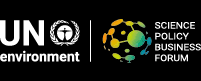 KEY NITIATIVES
KEY INITIATIVES
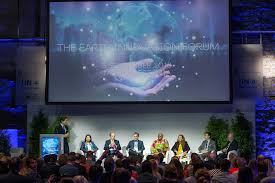 1. Big Data & AI for the Planet  
NY- PARIS – NAIROBI- CANBERRA

UNEA Declaration
Pioneering White Paper
Establishment of Working Group on Big Data
Convening and Partnership Arm of Data Strategy 
3 Pilot Projects with IBM and UN Situation Room
Use Cases : Establishing Poaching Patterns 
using Big Data and AI
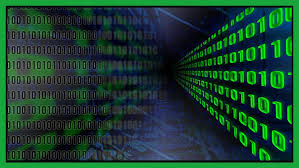 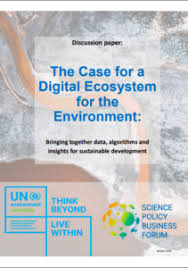 KEY INITIATIVES
2. From Nitrogen Cycle Pollution To Nitrogen Circular Economy
To make nitrogen usable, it must be converted into other forms of reactive nitrogen

MULTI-SECTOR ALLIGNMENT
COOPERATION WITH INTERNATIONAL NITROGEN INITIATIVE
FOCUS ON AGRICULTURAL SECTOR
INNOVATION
FINANCE
KEY INITIATIVES
3. SUSTAINABLE FOOD SYSTEMS
Food-Waste –Energy Nexus
Resource Efficiency in Agriculture

MULTI-SECTOR ALLIGNMENT
FROM CLIMATE-EFFICIENCY TO RESOURCE EFFICIENCY
LAND-USE & FINANCE
KEY INITIATIVES
4. New metrics for measuring performance aligned with SDG indicators
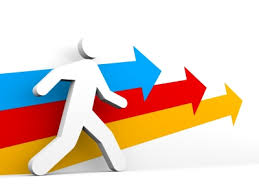 KEY INITIATIVES
5. Green-Tech Startup Hub
Launched at the Second Global Session of the Forum, the Hub brings together promising technology-led and nature-based solutions for the environment.

A draft white paper on the enabling conditions required to strengthen innovation – especially by young people – is in the pipeline.

The hub hopes to encourage investment and the development of sound policies to support growing green tech markets in that sector
KEY INITIATIVES
New
6. Private sector initiatives for biodiversity targets
7. Combating Marine Litter
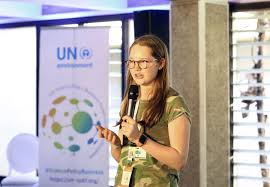 Guiding Principles
Accountability
Transparency
Ethics
Equity
Shared-Responsibility
Commitment to UNEP’s mandate, UN Principles
Commitment to SDGs and Env mandate
INSTITUTIONAL INSTRUMENTS
UN Reform and Common System
UN/UNEP Partnership Processes
Legal Instruments
Ethic / Code of Conduct
Strategy on Private Sector Engagement
Science Strategy
Other
RISK
Trade tensions,
Politics …
Ethics / Trust
Green-Washing
Equity
Lobbying
Safeguards
Inclusion
Ethics
Reporting
Oversight
Due Diligence
Balance
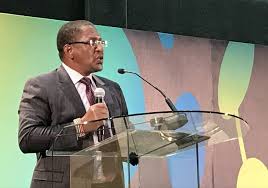 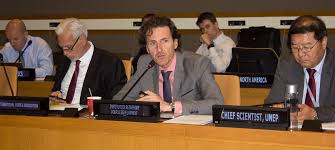 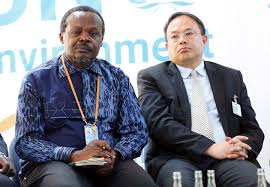 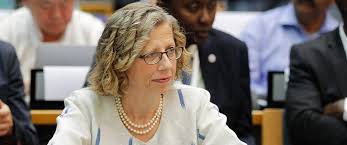 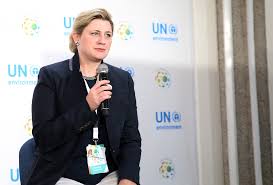 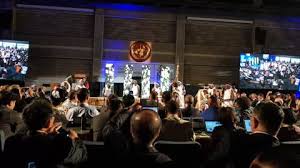 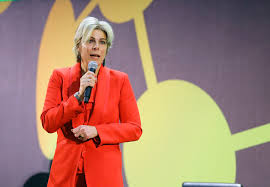 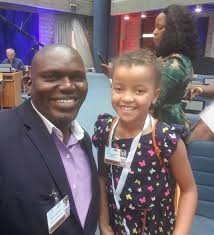 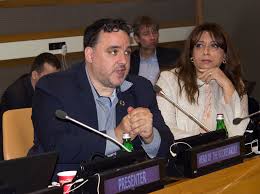 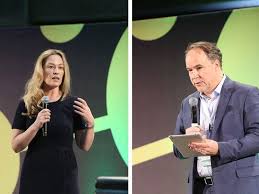 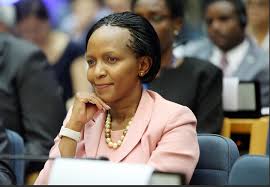 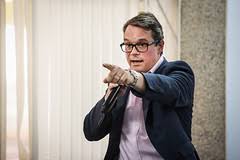